EI & DELUXE SYSTEM  TROUBLE SHOOTING GUIDE
***PLEASE MAKE SURE TO LEARN THE REMOTE TO THE SYSTEM  (REFER TO PG 6) AND CHECK THE BATTERIES FIRST!!!


(American Flame AF-4000 Series)  Intermittent  Pilot Ignition  System  Trouble Shooting Guide

Contents

IPI System Overview	Pgs. 2-6  Module Audible Alerts Pgs. 6-7
Module Error Codes  Extension Module  AC Adaptor
Pgs. 7-8  Pg.9  Pg.9
Troubleshooting
IPI System
Pgs. 10-16
Pgs. 17
Wiring Diagrams
In order to trouble shoot any product it is important to understand the basic operation and functions  of that product. The follow information will assist you through this process.
System Overview:
The IP/ (Intermittent Pilot Ignition) system consist of five primary parts:
07.06.21
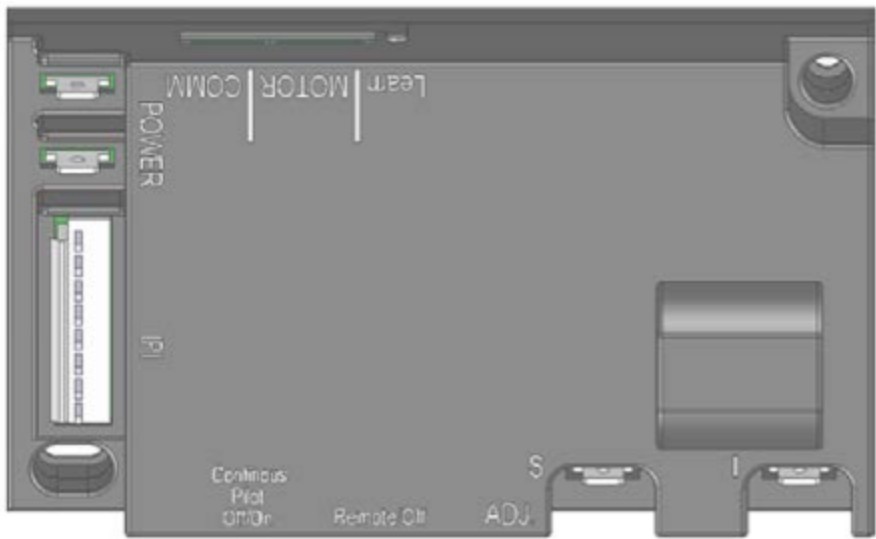 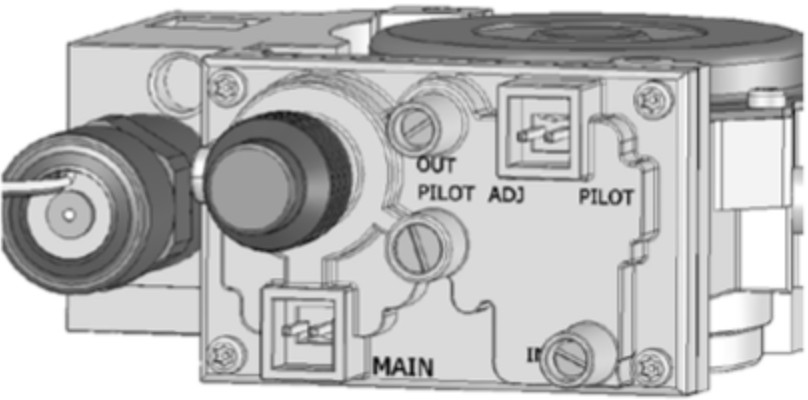 IPI Gas Valve
Main Control Module
I
I
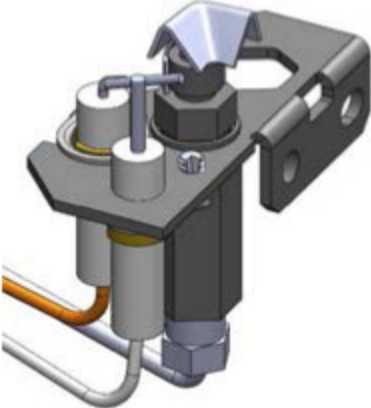 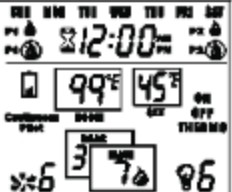 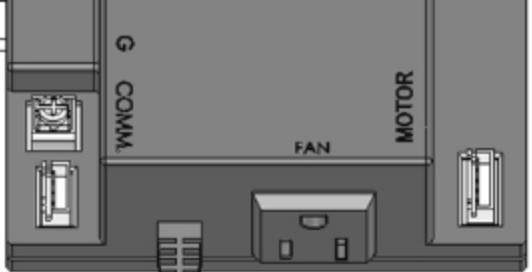 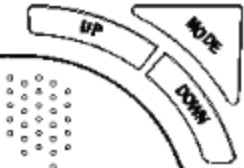 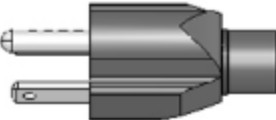 Extension Module
Hand Held Transmitter
The "Main Control Module" acts like an "Operating System" of a computer and controls all  primary functions of the IPI system (i.e. Extension Module and IPI Gas Valve). The  "Extension Module" controls the fan and auxiliary lighting powered by 120VAC. The IPI  gas valve lights the intermittent pilot and burners of the fireplace. While the hand held  transmitter is programmed to remotely operate the main control module.


Standard features of the IP/ Control System are:

ON/OFF manual function of the fireplace system
2
Spark to pilot ignition system with continuous pilot option

Main Control Module that will learn up to three transmitters. Options of Wireless  Wall mounted transmitters are also available.

Control System has a maximum Room Temperature Limit Shutdown feature of 95°F  whether the control is in manual ON or Thermostat ON mode, within the hand held  transmitter

Communication and Thermal Safety within the Main Control Module, at 170°F,  within the main control module

All 120V items controlled by the Extension Module are connected to the Main  Control Module via a 12-inch long communication wire with 4-pin connectors on  both ends

Optional battery back up (via four AA batteries) if electrical power is lost to provide  power to burn the fireplace, however fan and light kit will not function.

Hand Held Transmitter Features:
Standard Thermostat operation: 45°F to 90°F  set, Fahrenheit or Celsius option built into the  hand held transmitter
Room Temperature Display capable of  displaying 32°F to 99°F or {0 ° to 37° Celsius)
Childproof lock out setting available on the
handheld transmitter
Modulation of the main burner in six (6) levels of  flame height from high to determined with a  step motor drive attached to the IPI gas valve
Fan control system 120VAC input and 120VAC  to 92VAC output, with 6 levels of fan modulation  High being #6 and Low being #1
Low battery indicator within the handheld  transmitter
Light Control with the handheld transmitter from  120VAC - 60VAC with "High" setting being #6 to  the "Low" setting being #1
Continuous Pilot feature on the handheld  transmitter & main control module
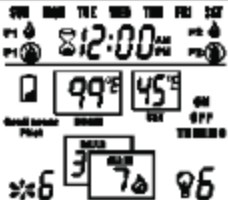 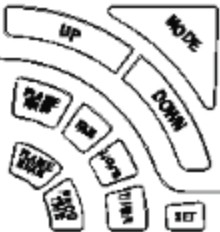 ...... .
.:..•:....:
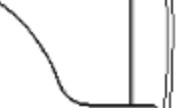 o	Program mode will automatically turn ON appliance at pre-programmed time.

Operating the IP/ System
3
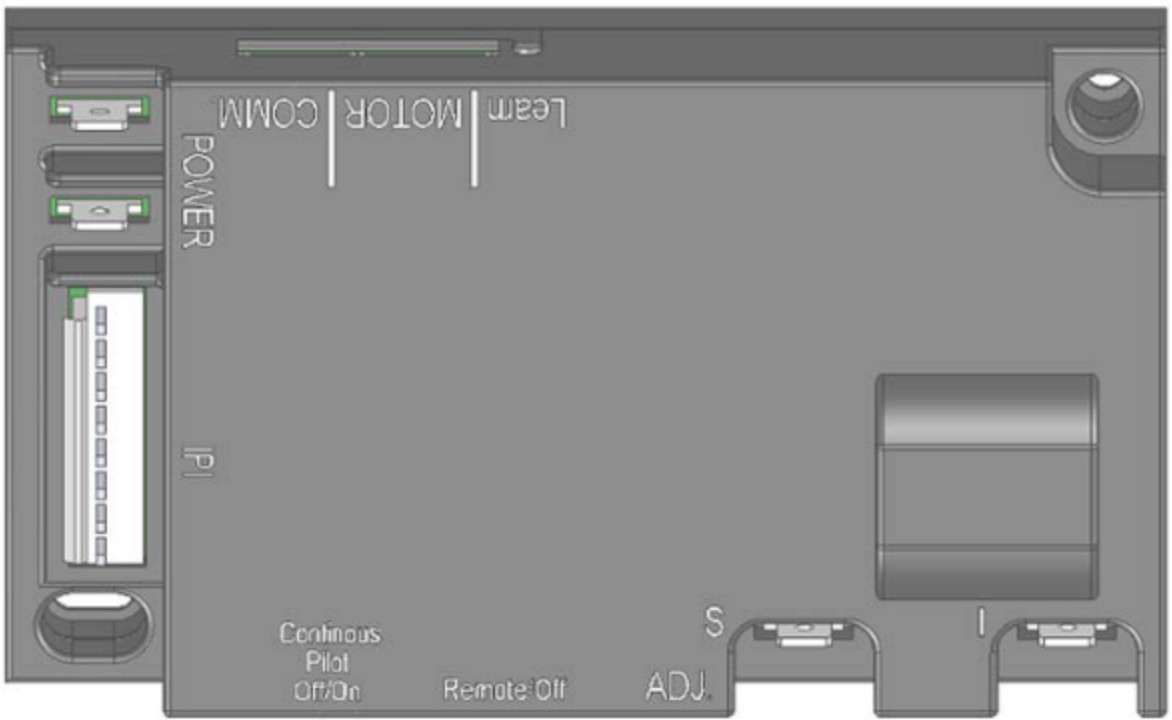 Once the Main Control Module "learns" the hand held transmitter the operation of the  system is as follows:

Mode Button - Hand Held Transmitter (offers over 1,000,000 security codes)

Push Mode Button one time for Manual ON, the flame ICON will be visible on the LCD  screen. Pushing the Mode Button a second time will change control to THERMO mode.  Pushing the Mode Button a third time to turn the fireplace OFF. Note: The Mode Button  operates" ON" ," THERMO" &" OFF" only.

Manual Position - When the fireplace is turned" ON" manually the word ON will appear in  the screen, when turned" OFF" the word OFF will appear.

Thermostat (THERMO) Position - The working range for the room temperature readout it  32-90°F and the room temperature will always display on the LCD screen.
The working range for set temperature is 45-90°F. It is factory set at 45°F. The user must  use the UP/DOWN button to set the desired temperature. There is a 2°F temperature  difference from the time the transmitter activates ON and OFF. Remember: The set  temperature will only appear when the hand held remote is in the THERMO mode.

Flame Icon - The flame icon will be visible all any time the main burner is ON , whether it is  under Manual ON or THERMO mode.
Flame Modulation
4
Main flame modulation  uses a step motor attached to the gas valve. The control of the  flame is from a button on the hand held remote.  When the FLAME/MAIN button is  pressed, the flame setting level will blink on the LCD display and the user can select a  desired setting from seven levels by pressing the UP and DOWN buttons ("O" being OFF to  7 being HIGH flame). If no adjustment is made within seven (7) seconds, the control will  stop blinking and return to the normal view.  The FLAME/REAR height has three (3) levels,  3 being the highest level to one (1) being the lowest level. In order to turn the flame  completely OFF you must push the MODE button to Manual OFF position.

Fan Mode

The fan is plugged into the Extension Module is designed with a delayed ON/OFF;  meaning the fan will turn ON within five (5) minutes after the main flame is turned ON and  it will turn OFF 12 minutes after the main flame is turn OFF.

If the main flame is turned OFF and then cycled back ON within the 12 minute OFF delay  period, the fan should remain ON and the 5-minute delay is omitted in this condition.

The control of the fan is from a button on the hand held remote. When the FAN button is  pressed, the FAN setting level will blink on the LCD display and the user can select a  desired setting from six levels by pressing the UP and DOWN buttons. If no adjustment is  made within seven (7) seconds, the control will stop blinking and return to the normal view.  The fan speed varies from six (6) being the highest level to one (1) being the lowest level  and zero (0) turning OFF the fan. The fan default setting is "O" for the initial operation.

Light Mode

The control of the lights is from a button on the hand held remote. When the LIGHT button  is pressed, the LIGHT setting level will blink on the LCD display and the user can select a  desired setting from six levels by pressing the UP and DOWN buttons. If no adjustment is  made within seven (7) seconds, the control will stop blinking and return to the normal view.  The light brightness varies from six (6) being the brightest level (100% line voltage) to one
(1) being the lowest level (50% line voltage) and zero (0) turning OFF the lights.

The auxiliary lighting can be turned ON and level adjusted for "mood" lighting in any  MODE. The Flame Modulation and Fan adjustment is only available in Manual ON and  THERMO modes.

Thermo Mode

With the selection of THERMO mode the LCD display will show a smaller set of numbers  next to the Room temperature. Once the set temperature is adjusted to the user's desired  setting, within five (5) seconds, the fireplace will operate to that SET temperature.  As the  fire burns the flame automatically adjusts (steps down) until it reaches the set temperature,  however it will not turn OFF until it reaches two (2) degrees above the set temperature.
5
Sensor Safety Override

This feature allows the user to press two buttons (FLAME MAIN and UP) on the transmitter  to temporarily light the pilot flame regardless of the state of the pilot sensor. The pilot  operator on the gas valve will be opened and the igniter will continuously spark.  The  feature can only be activated with the control is in the MANUAL OFF mode. When the  feature is activated, the "CONT. PILOT" indicator will flash on the LCD screen. When the  two buttons are released, the control will return to the idle MANUAL OFF state and ready  to operate  normally  (Sensor Safety feature Active). This basically  acts as away to bleed  the gas line.

MODULE AUDIBLE ALERTS
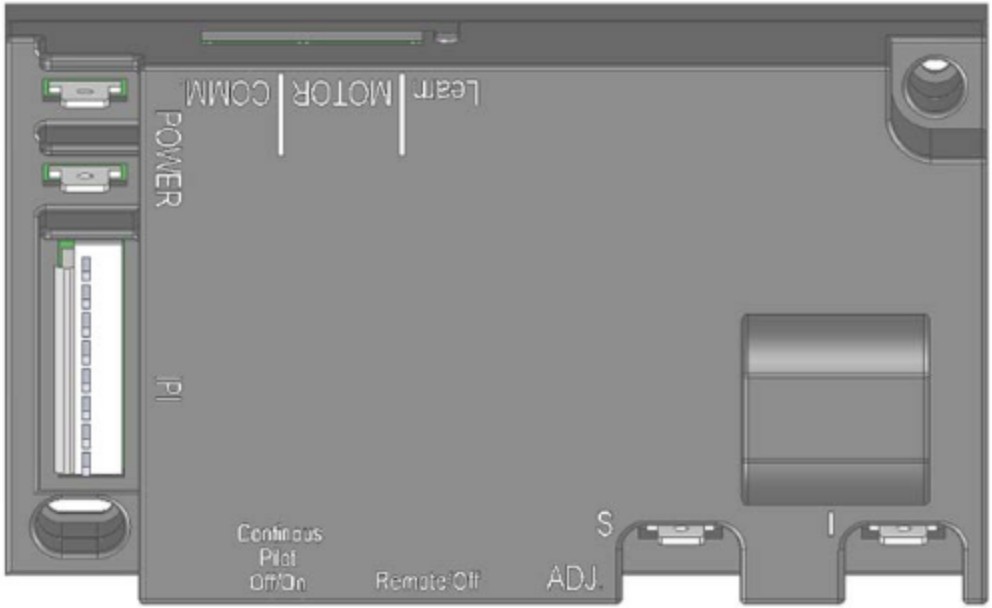 LEARNING TRANSMITTER TO MAIN CONTROL MODULE
Push and release the LEARN button on the module and listen for one single" beep" . Within  10 seconds push the MODE button on the transmitter to ON; after which four rapid
" b eep s" in succession will confirm the module has successfully learned the transmitters
security code.

If no audible" beep" is heard check the following:

Ensure the module is powered by the AC adaptor or the battery back-up system. Be  sure to use fresh alkaline batteries.

Check to ensure the module switch it placed in the REMOTE position. If module switch  is OFF no beeping will occur and no learning can be accomplished.

If LEARN button has been pressed and released several times the module memory may be  full. To clear the memory press the LEARN button and release after 1O  seconds. Memory will  be clear when you hear three long "beep s" after releasing the LEARN button or while holding  the button. Relearn the module to the transmitter by pressing as previously noted above.  OPERATION OF SYSTEM
As the buttons on the transmitter are pressed, the module will" beep" confirming you have
6
requested a particular operation. If a" beep" is not heard, the module did not receive a  signal from the hand held transmitter. The only exception is when pressing the MODE  button from ON to THERMO during operation.

GAS TYPE SELECTION
To convert from NG (Natural Gas) to LP (Liquid Propane) proper conversion is needed to
ensure the appropriate step motor settings: Push and hold LEARN button for 20 seconds.  When you hear a single short" beep" (1 second in length you have selected LP gas. When  you hear a single long" beep" (3 seconds in length) you selected NG gas.

MODULE ERROR CODES

IGNITION SAFETY: Protection for Ignition System
Error Code: Main Control Module will have one "beep" every second.
Description of Fault: Warns users if pilot is not successfully ignited in 60 seconds.

How to Clear: Press MODE button on the hand held transmitter to OFF then to ON to re­  attempt ignition.

What to Check:

Ensure gas supply is turned ON.
Ensure black lead wires (2-pin connector) labeled PILOT from module are plugged into  "PILOT" connection on gas valve.
Verify lead wire from igniter on pilot assembly is connected to "I" terminal on main
control module. (Clicking sound will also be heard).
Verify lead wire from flame sensor on pilot assembly is connected to "S" terminal on  main control module. (Pilot will light but main burner will not. Pilot will extinguish after 60  seconds and error code will" beep" ).
Verify black ground lead is connected to tab extending from valve bracket.
Important Note: Grounding is critical to all IPI systems.

SENSOR SAFETY: Protection for Flame Sensor
Error Code: Main Control Module has four "beeps" every one second.
Description of Fault: Warns users pilot flame sensor detects a pilot flame already present  when ignition sequence is initiated. This fault will also occur if pilot flame sensor on main  control module is shorted to ground.

How to Clear: Press MODE button to OFF then to ON to re-attempt ignition.

What to Check:

Check if pilot flame is present when valve is turned OFF (if yes, replace valve).
Ensure no debris or metal is touching the sensor probe.
Checked for frayed/cut wires.
7
The module has a built-in Sensor Safety Override.  In cases where high humidity is  present around the pilot area or the sensor is suspect, the override in the module will allow  the pilot to light temporarily when depressing two buttons on the transmitter. Press the  MODE button until you read OFF on the LCD screen. Next, press and hold the PILOT and  UP buttons at the same time. The override will allow the pilot to light while holding the  buttons. NOTE: The CONT PILOT will flash on the screen while holding the two buttons.  Hold the buttons for at least 30-seconds  and release.  Try lighting  the appliance normally  by pressing the MODE button to ON. If pilot will not light and stay lit, try a couple more 30-  second segments. If pilot does not light then proceed to step 5.

Replace pilot assembly; if still not working, replace module.

THERMAL SAFETY: Overheat Protection
Error Code: Four "beeps" every two seconds.
Description of Fault: Warns users that module's internal temperatures have exceeded  170" F (?T C).
How to Clear: Main Control Module's internal temperatures must cool to below 160"F
(71"C) and then press ON button.
What to Check:

Main Control Module may be getting too much radiant heat. Shield or move to  cooler location.
Ensure the homeowner does not place anything in front or near fireplace that could  potentially block or inhibit airflow in front of lower grill area.

COMMUNICATION SAFETY: Protection for Ignition System
Error Code: One "beep" every four seconds.
Description of Fault: Warns users the hand held remote and main control module are not  communicating properly. This safety feature is active in both manual and thermo modes.
The remote control sends a communication safety signal every 15 minutes. If the main  control module does not receive this signal, it begins a 2-hour countdown. If no  communication safety signal is received at the end of this countdown, the system will enter  communication safety shut down which turns system OFF and emits the error code.

What to Check:

1. Verify hand held transmitter has new AAA alkaline batteries - sending a strong  signal (min. 1.4 volts each).
Ensure hand held tra
Ensure
or ir& d tor
ain control module.  d directly on top of
etal enclosure as thi   can interfere with
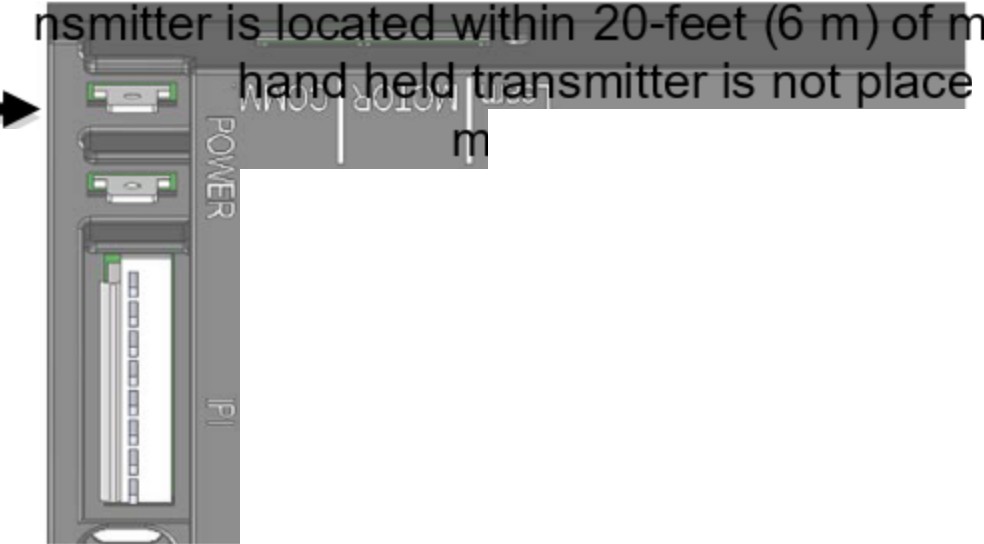 transmission.
Fig. 1
8-Pin Wiring	 - ►
Harness
Continuous P.t &  Retie/OFF
Switches
AC Power Adaptor
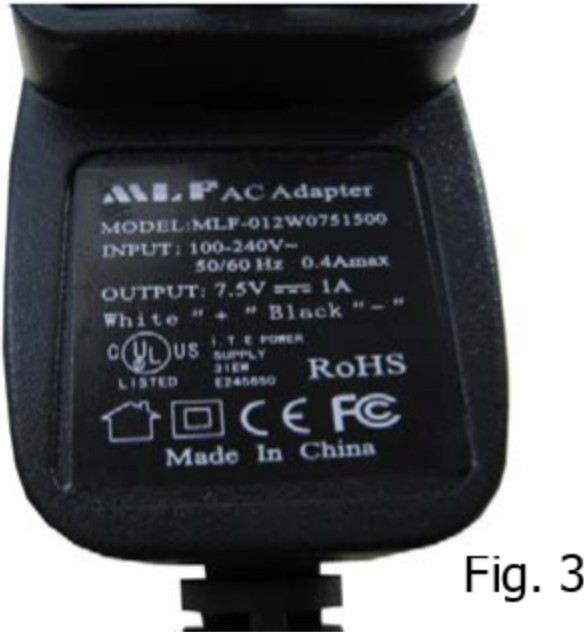 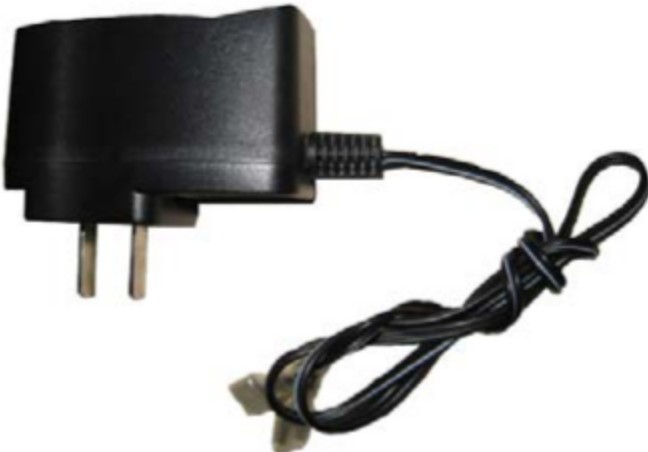 Fig. 2
AC adaptor is a transformer that converts VAC to VOC power. Ensure the electrical circuit  you are using has 120VAC power. The adaptor is rated at 7.5 VOC and must produce a  minimum of 5.4 VOC in order to operate an IPI system.


Extension Module

The Extension Module controls both the fan and the lights and is connected by a 4-Pin  COMM wire set to the MAIN Control Module.

The main flame must be turned ON for a minimum of 5 minutes ("warm up period") before  the fan will come ON. IMPORTANT NOTE:  If the transmitter turns the appliance OFF  then back ON during the "warm up" period, the 5 minutes time frame starts over again.
This can cause some users to believe the fan is not operating properly if time exceeds 10  minutes.
9
Fig. 4
LFan Outlet
To AC Power
TROUBLE SHOOTING SECTION

Before trouble shooting be sure you look for obvious things such as frayed /damage wires, loose or  disconnected wires and properly connected components. In addition double check the low rate  screw and verify the valve and module switches for the appliance your are servicing with the  reference guide on page 18.

Main Control Module Will Not Learn Hand Held Transmitter

Ensure the REMOTE/OFF switch, on the side of the Main Control Module (See fig. 1, pg. 9) is  set to REMOTE.

Make sure the batteries in the hand held transmitter are installed in the proper direction and are  not weak. Individual battery voltage should be no less than 1.4V for AA or AAA.

Verify the hand held transmitter is sending a signal. With hand held transmitters the LCD display  should indicate ON or OFF depending which button is being pressed. Buttons should be pressed  and held for 1 to 2 seconds to ensure that a complete signal is sent and an audible "beep" can be  heard.

Make sure that the hand held transmitter is within the 20-foot operational range of the receiver.

Check the A/C Power Adaptor; make sure the leads from the adaptor are securely connected to  the POWER terminals on the control module (See fig. 1, pg. 9). Test adaptor using a multi-meter.  Unplug the two (2) spade connectors from the module at the POWER connection. Ensure the  adaptor is plugged into 120VAC. Using meter in VDC setting insert leads into each of the spade  connectors. Voltage should be 7.5 VDC, minimum of 5.4 VDC. If voltage is less than 5.4 VDC,  replace the adaptor.

Press the learn button on the Main Control Module and release after 10 seconds. You should  hear three (3) long audible beeps indicating all codes have cleared. Next press and release the  learn button (you should hear a single audible beep from the receiver), immediately press the  MODE button on the hand held transmitter (you should hear a series of four rapid "beeps" in
10
succession indicating the hand held transmitter code has been learned). If no "beeps" are heard at  anytime, replace module.

lgnitor Will Not Spark
Ensure ignitor is connected to Main Module properly. "I" for ignitor and "S" for sensor (See pg.  6).

Ensure power is supplied from AC adaptor. See "M ain Control Module Will Not Learn Hand  Held Transmitter" section; Step# 5 to test adaptor.

Listen to ensure communication is heard by a "beep" when hand held transmitter MODE button  is pressed ON .


lgnitor Will Not Spark Continued
Listen to module, if "ticki ng" is occurring inside Main Control Module check for loose wires,  reversed wires or no ground.

Ensure ground wire from module is connected to unpainted metal surface, which also grounds  the pilot assembly

Check for any wire extensions, cuts or frayed wire.

Spark gap at pilot assembly may be too large or too small. Proper gap should be approximately  1/8" (3mm) from probe to pilot hood.

Check ceramic insulators around probe and sensor of pilot assembly. Ensure insulator is not  cracked or broken. If so, replace pilot assembly.

lgnitor cannot touch any metal surface. If so, adjust as needed.

Test continuity of pilot assembly using a multi-meter. Remove the pilot assembly wires from  module at "I" (ignitor) and "S" (sensor). Using a meter set on continuity touch one lead to spade  connector of sensor wire and the other to the sensor probe. Meter should have an audible sound  verifying continuity. Test ignitor wire in same manner. If no continuity is found replace the pilot  assembly.
Is the module "beeping" four times every second? If so, refer to page 8 for Sensor Safety  information.

Pilot Will Not Light or Stay Lit {lgnitor Will Not Spark or is Intermittent)
It's important to understand the functions of the pilot assembly.  The Pilot Hood is the path where  the gas flows to be ignited. The pilot orifice inside the pilot assembly controls the gas flow. The  function of the lgnitor is to spark across the pilot hood igniting the gas when it arrives. The function  of the Sensor is to recognize when the flame is present, rectify the flame, turning OFF the ignitor  and simultaneously sending VDC current to open the valve allowing gas to flow into main burner.
11
NOTE: IPI pilot assemblies can be subject to "siliconization". This is a process that can occur  when silicone sealants are used inside a sealed chamber. When heated these sealants can emit  air-borne particles inside a firebox that can adhere to the ignitor and sensor rods of a pilot  assembly. This in turn can cause pilots not to function properly or operate intermittently. Until the  firebox is used for a period of time the only course of action is to use emery cloth to clean the rods.

Verify that gas supply is turned ON.

Verify the Main Control Module is receiving the signal from the hand held transmitter by listening  for a "beep" from the module when MODE is pressed on the transmitter. If you do not hear a beep,  try again or re-learn module to the hand held transmitter. NOTE: It is recommended to turn ON  continuous pilot at the main control module during heating season to keep firebox warm.

Ensure the lead wire from the pilot assembly igniter is securely connected to terminal labeled "I"  and the sensor lead wire from the flame rectification sensor is securely connected to the terminal  labeled "S" on the Main Control Module (See pg. 6).

Ensure the black GROUND wire is securely connected to an appropriate metal portion of the  valve or pilot assembly. A proper ground is essential to spark igniter operation.

Ensure pilot adjustment screw is not closed. Pilot screw is should be almost "flush" to the cast  port. If pilot screw is recessed more than approximately 3/16" it is most likely closed and will not  allow gas flow. Open by turning counter clockwise.

Make certain that the pilot flame is touching the flame rectification sensor rod on the pilot  assembly. This gas valve is equipped with a pilot flame adjustment screw (See IPI Valve Pg. 2). If  the pilot flame is too small it may not contact the flame rectification sensor and will not complete  the safety circuit. Adjust pilot flame if needed.

Make sure that the 2-pin connector leads from the Main Control Module are securely connected  to the terminals labeled "PILOT" on the gas valve body (See IPI Valve Pg. 2). Note: 2-pin  connectors are not polarity sensitive.

Check the resistance of PILOT coil at the gas valve.  Remove the 2-pin connector labeled  PILOT from the gas valve. Using a multi-meter touch one lead to each pin and measure resistance  of the two pins. A good reading should be 990-Ohms to 1230-Ohms. If the resistance falls outside  of these limits, replace the gas valve.

Test power to gas valve. Using a multi-meter set for VDC in insert each test lead wire into the 2-  pin connector on gas valve labeled PILOT. Turn the appliance ON and watch voltage on mute­  meter. For approximately one second there should be 6VDC then drop down to 1.5 VDC. Same  voltage will occur on MAIN side of gas valve. If no voltage present to valve; check the AC adaptor  on page 10.  If voltage is present  at gas valve and you have confirmed  power from AC adaptor  then replace the 8-pin wiring harness.

Pilot Flame is ON/ Will Not Extinguish

1. Check the hand held transmitter display for the words "CONT. PILOT" on the LCD screen. If this  is displayed, press and hold the PILOT button on the hand held transmitter for approximately 10  seconds to turn OFF the Continuous Pilot mode. NOTE: IF "Continuous Pilot-OFF/On" switch is
12
activated ON at the Main Control Module the hand held transmitter will not turn OFF the continuous  pilot on the appliance even though it is not displayed on the LCD screen (See pg. 3 & Fig. #1 pg. 9)

Temperature Display on Hand Held Transmitter is Not Correct

Ensure the hand held transmitter was not recently stored in a different environment (air­  conditioned, heated) from that in which the transmitter is being tested. It may take up to 3 hours for  the temperature inside a packaged transmitter, and several minutes for an unpackaged transmitter,  to equalize with the room temperature.

If LCD display continues to show incorrect temperatures or numbers then replace the batteries.
If new batteries do not make a change then replace the hand held transmitter.


Main Burner Won't Light

Ensure the hand held transmitter is "learned" to the Main Control Module (See pg 6) and you  can hear a "beep" from the module.

Ensure the pilot is burning and ignitor has stopped sparking.

Check the Main Control Module to ensure the REMOTE/OFF switch is in the REMOTE position.

Check for power to the module by testing the AC Power Adaptor. See "Main Control Module Will  Not Learn Hand Held Transmitter" section; Step# 5.


Test voltage at gas valve.  Use a multi-meter set for  VDC in insert each test lead wire into the 2-pin  connector on the gas valve labeled MAIN .  Turn  appliance ON and watch for voltage to occur. For  approximately one second there should be 6VDC then  drop down to 1.5 VDC. Same voltage will occur on  PILOT side of gas valve. If no voltage occurs to the  valve, check the AC adaptor on page 10. Replace AC  adaptor if no voltage is present. See fig. 5.
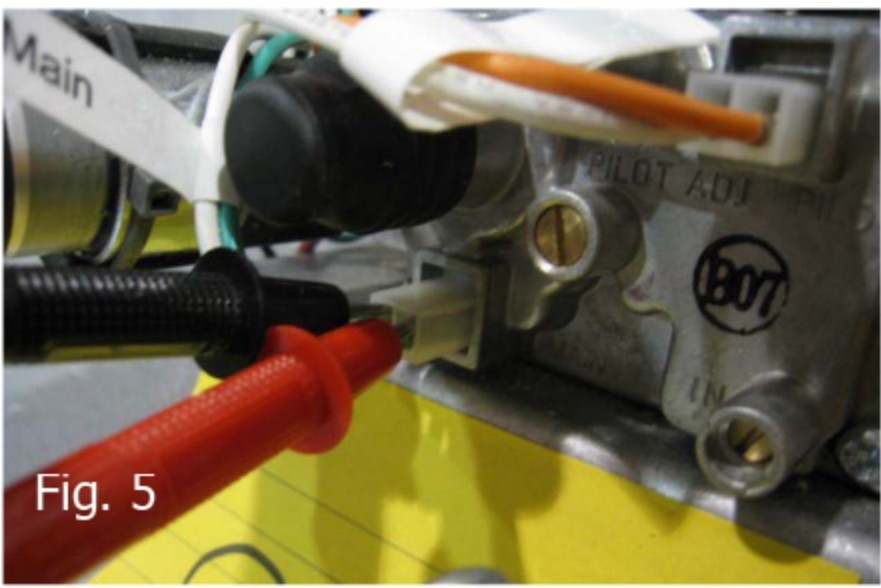 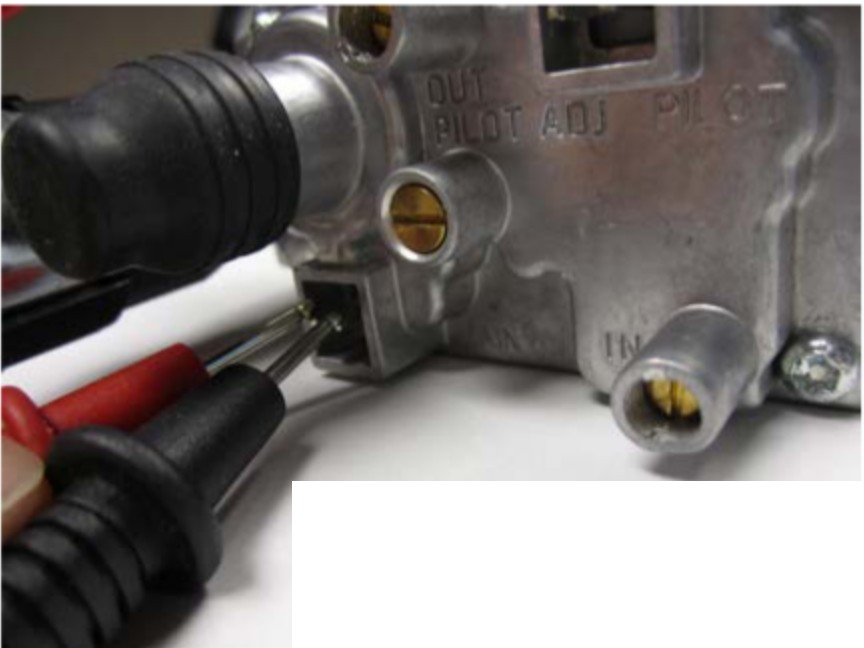 6. Check the resistance of Main burner coil at the gas  valve. Remove the 2-pin connector labeled MAIN from  the gas valve. Using a multi-meter touch one lead to  each pin and measure coil resistance. A good reading  should be 990-Ohms to 1230-Ohms . If the resistance  falls outside of these limits, replace the gas valve.
See fig. 6.
Fig. 6
13
Transmitter Will Not Operate in THERMO Mode

Ensure the hand held transmitter is within the 20-foot operational range.

THERMO mode only operates when the LCD screen reads THERMO in the upper portion of the  screen. Push MODE button on hand held transmitter until you see the word THERMO.

Verify set temperature on the hand held transmitter is at least 2 degrees above or below the  room temperature. THERMO will not turn ON when less than 2 degrees of the set temperature .


Transmitter Will Not Operate in THERMO Mode (Continued)

If THERMO mode fails to operate correctly, then clear the codes from the Main Control Module  and re-learn the hand held transmitter to the module. See page 6.

Replace hand held transmitter If THERMO mode fails to operate after re-learning .

Fan Will Not Turn ON

The Extension Module controls the power for both fan and lights. The fan plugs into the 3-prong  receptacle and the Red & White wires power the lights. This section covers testing both areas of  the Extension Module to ensure each circuit has the proper power to operate each component.

Check the AC power source for the Extension Module to ensure an electrical current is provided .

Ensure the main flame has been turned ON for at least 5 minutes and the hand held transmitter  reads "3" below FAN on the LCD display.

Plug the fan directly into an separate energized 120VAC wall outlet to check if motor functions  properly when powered external from the appliance.

Check the communication wire (COMM) & connections for any defects. Disconnect the  communication wire (COMM) from both the Main  Control module  and the Extension  Module.  Look at both ends of the wire connectors and make sure the wire colors are in the same order on  both connectors. If colors do not match, replace COMM wire. Make sure the wires are firmly  seated in the plastic connectors and not pushed out.

Make sure no wires appear to be broken or frayed. Make sure that all of the pins on the mating  connectors of the Main Control and Extension Modules are intact, not bent, damaged.

Use a multi-meter to check the continuity of each wire in the 4-pin wire harness, checking the  same color wire on each end (be sure to use meter leads with sharp enough tips to make contact  with the metal tabs in the plastic connector).

Firmly plug the communication wire back into the Main Control Module and Extension Module  then re-check fan operation.
14
Fan Will Not Turn ON (Continued)
Check the LIGHT output by disconnecting the extension module from AC power for safety.  Place the LIGHT setting on the hand held transmitter to "O" or OFF.

Connect an approved light kit to the LIGHT output of the extension module. Ensure the  connections to the LIGHT output are not touching each other or any other metal.

Plug the extension module back into the AC power supply.  The light should be OFF.
Place the LIGHT setting on hand held transmitter to "6" or HI. Light should tum ON.

If the light out put functions properly, the problem is with the FAN output of the Extension  Module. Replace Extension Module.

If the LIGHT output does not function and no defects were found with the communication wire,  the problem is likely a communication issue between the Main Control Module and Extension  Module caused by an internal problem with one of the two modules. If the problem still persists,  replace the Main Module.

Lights Will Not Turn ON

NOTE: Not all appliances are equipped with a light kit therefore this section will not be applicable  to all products.

Ensure the Extension Module is plugged into an energized 120VAC outlet and 4-Pin COMM wire  harness is connected to the Main Control Module.

Be sure the transmitter has been "learned" to the Main Control Module for proper  communication.

Check the individual light bulb/s to ensure they are not broken and properly installed into the  light socket/s. Ensure the connection from light kit to the Extension Module is securely wired  properly according to product wiring diagram (See pgs.19-20).

Check the communication wire (COMM) & connections for any defects. Make sure no wires  appear to be broken or frayed.

Firmly plug the communication wire back into the Main Control Module and the Extension  Module then re-check light operation.

With light plugged in, test VAC power at the two lead (red & white) wires from the Extension  Module by pressing the LIGHT button on the hand held transmitter and adjust LIGHT to "6" or HI.  Using a multi-meter on VAC check to ensure 120VAC is present. Replace the Extension Module if  no power is present.

Test the varying voltage (dimming of lights) by pressing the hand held transmitter LIGHT button  (watch number "blink") then press down button to test for a drop in voltage . Ensure a "beep" is  heard from Main Control Module to recognize command.
15
STEP MOTOR WILL NOT MODULATE PROPERLY OR NOT AT ALL

Fig. 7
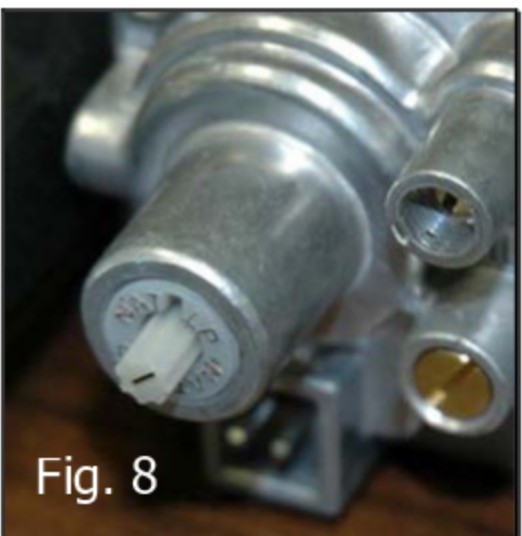 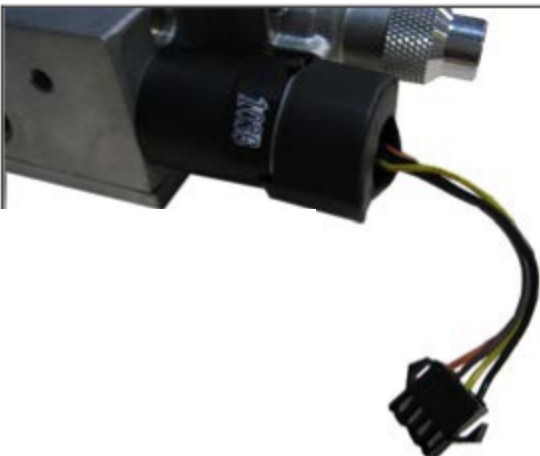 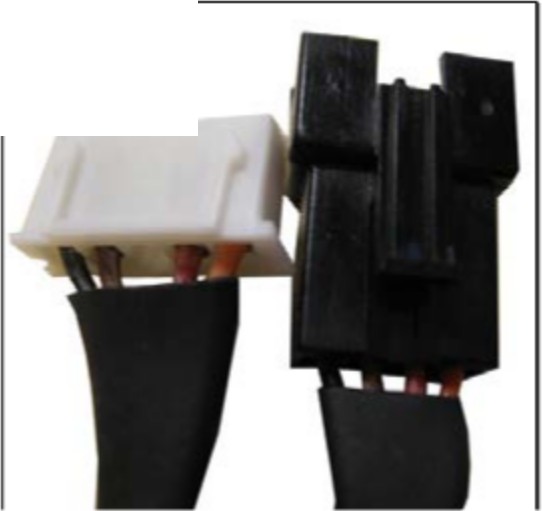 Fig. 6


The step motor modulates the flame height at six (6) different levels and automatically calibrates  itself to zero when power is first applied via the wiring harness.

Remove power source via (AC Adaptor or Battery Back-up), then reapply power and listen for  motor to recalibrate.

Ensure step motor is connected to the Main Control  Module via wiring  harness. Double check  wire colors; orient clips as shown in figures. 6 & 7 and match colors. Colors may vary ensure clips  are as shown in figure drawing and wire colors match in that manner.

If power is applied to step motor and step motor does not move then replace Main Control  Module. If step motor still does not operate, replace gas valve.

Verify proper gas pressure thru pressure tap on gas valve labeled "IN" using a manometer.  Loosen screw inside tap; screw does not remove. Inlet pressure should be set at NG - 7.0" WC  and LP - 11.0" WC. Close screw tap when fi nished. Note: The Inlet pressure cannot be tested  unless the gas valve is turned ON.

The Out let pressure tap labeled (OUT) only tests regulator pressure and not actual Manifold  pressure. Minimum inlet pressure is 3.5" WC NG and LP 8.0" WC. Close screw tap when finished.

Remove valve regulator cap from the operator head of gas valve and ensure the stem is rotated  to proper gas provided to appliance (See Fig. 8)

Flame height is controlled by the low rate set screw. Ensure you have the proper low rate set  screw by referring to the owner's manual depending on gas supplied to appliance.

This guide addresses some steps for converting the appliance to LP gas. Refer to page 7 for the  Main Cont rol Module information and page 18 to  verify the proper  low rate screw in the gas valve.  In addition, the homeowner's  manual will specifically address the proper  orifice  and air shutter  sizes necessary when a conversion is completed.
16